М. Булгаков
Мастер и Маргарита
Цель визита Воланда в Москву
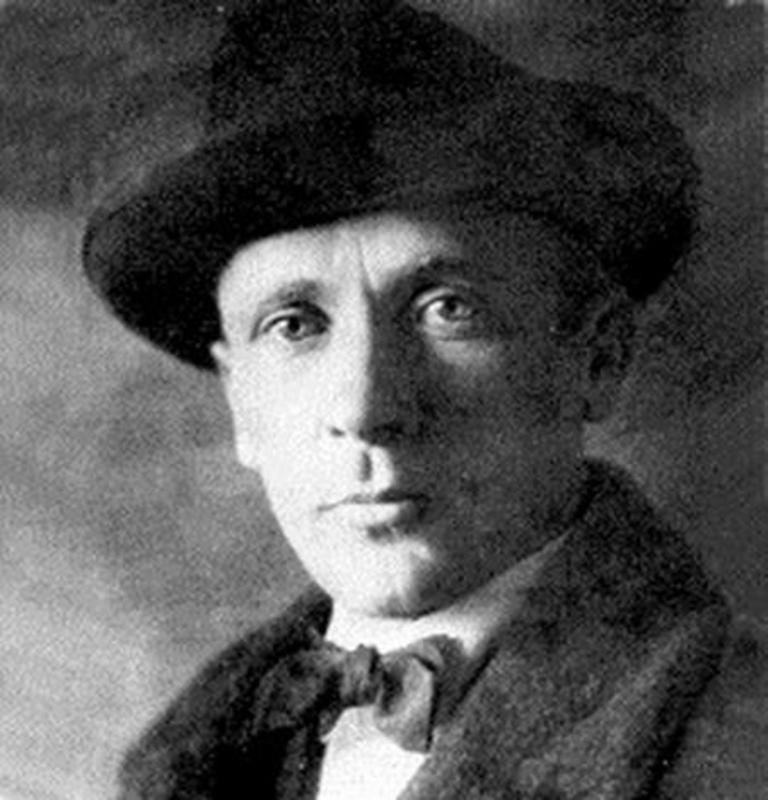 …так кто ж ты, наконец?
- Я- часть той силы, что вечно хочет зла и вечно совершает благо.
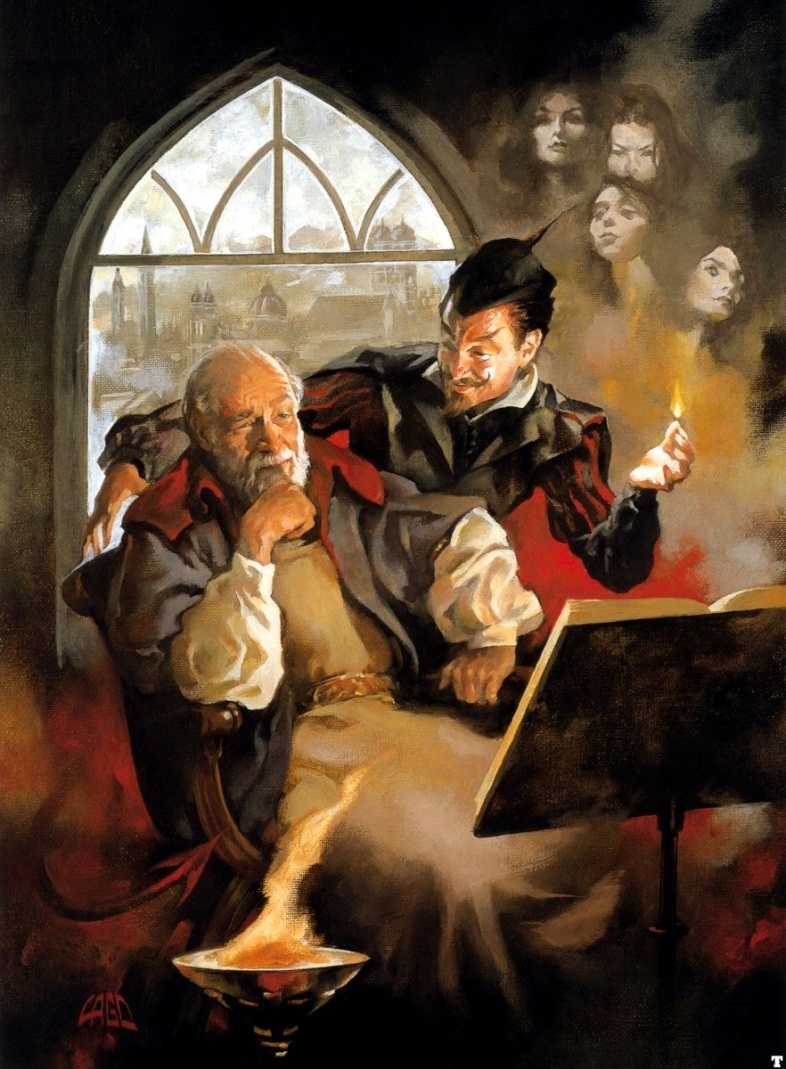 Гете «Фауст» – Мефистофель
Воланд – антипод Иешуа
Многомерность образа
Характер
Идея
Существо потустороннего мира
Герой вездесущ, ему подвластно пространство и время
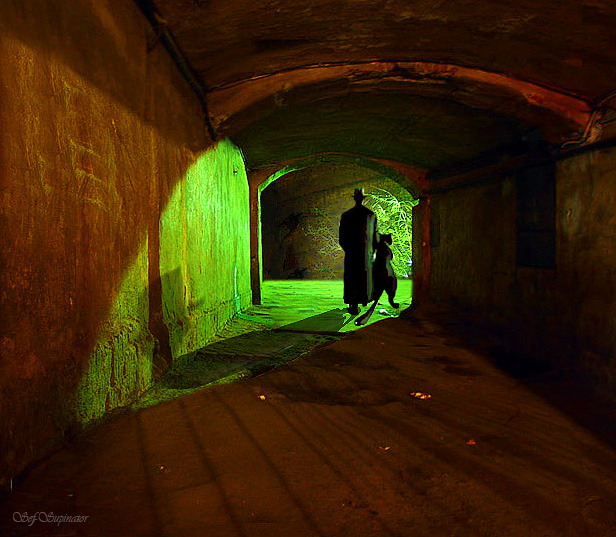 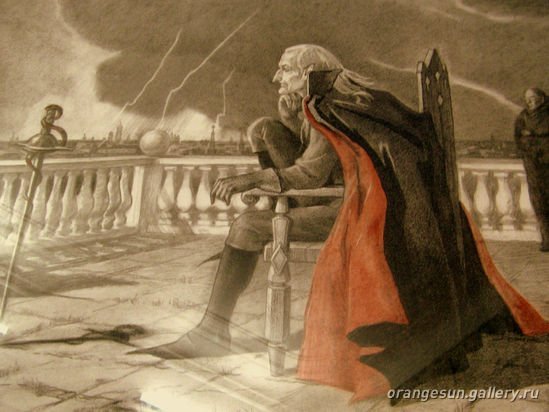 Faland(немецкий) - черт
Воланд вобрал в себя многие черты других духов зла:
Сатаны
Люцифера
Асмодея
Мефистофеля
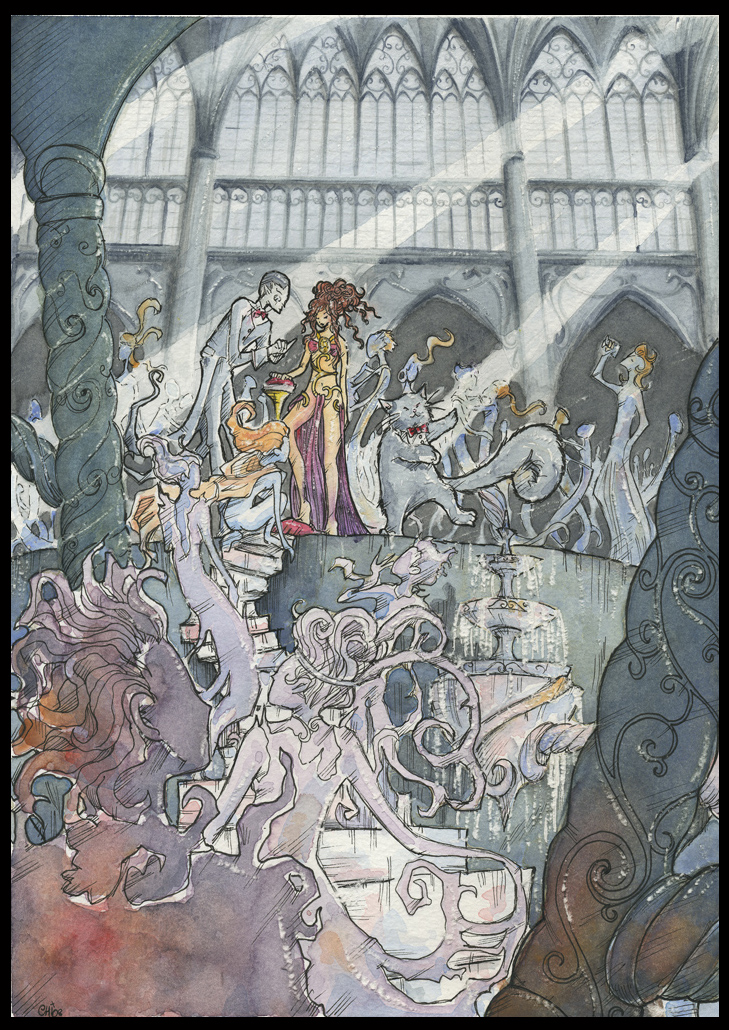 Демон Лермонтова
Бесстрашное всевидение
Гордое одиночество
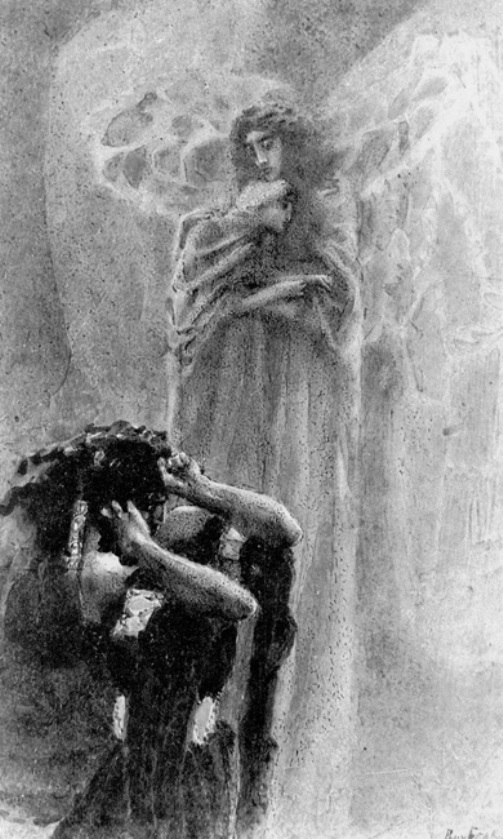 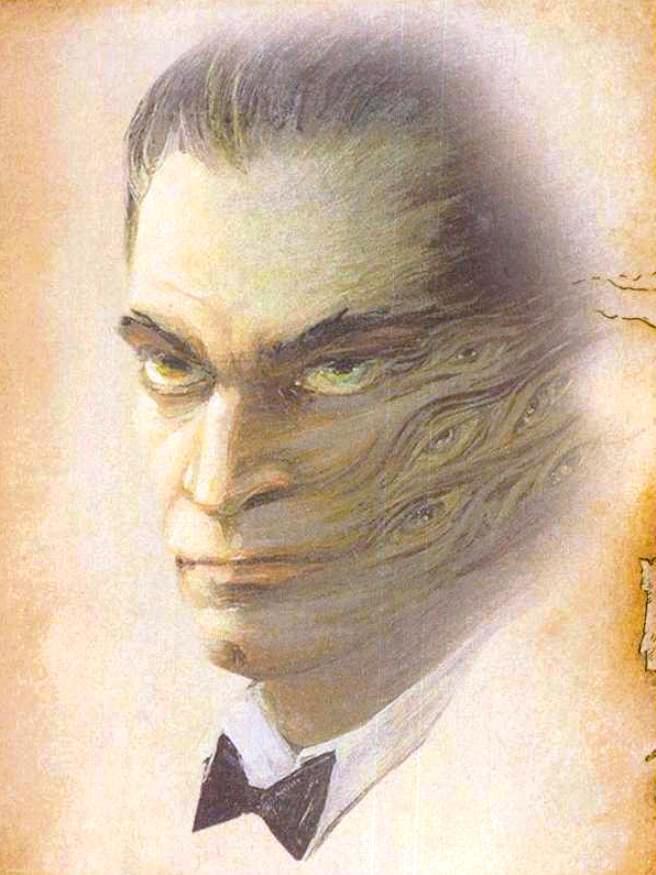 Воланд
Неоднозначность образа Воланда
В. Лакшин – «карающий меч в руках правосудия, палач порока»
Л. Яновская – «вскрывающая, разоблачающая сила»
Е. Яблоков – «роль Воланда и его свиты – роль катализатора»
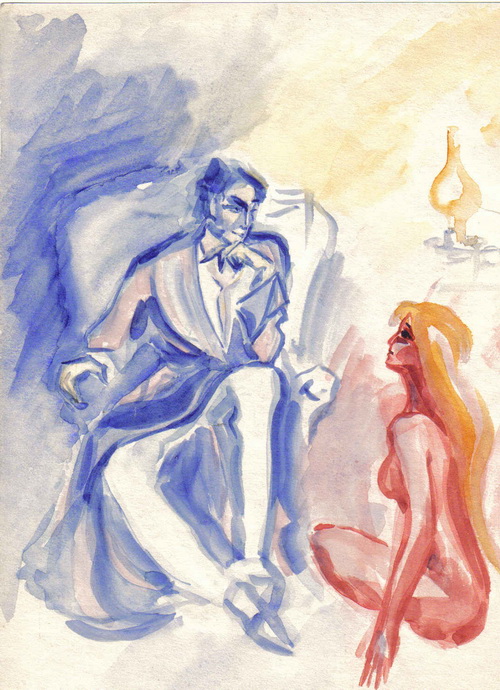 Воланд
Мера красоты, истины, добра
Мера зла, порока, корысти
Восстанавливает равновесие, служит добру
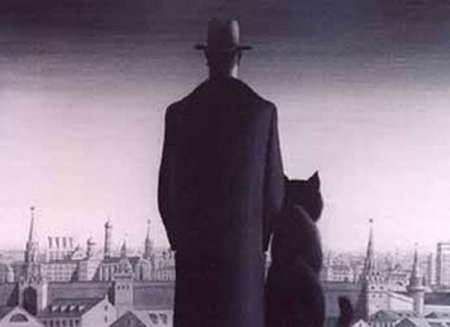 Три дня Воланда и его свиты в Москве
Мир московского мещанства:
Дельцы
Завистники
взяточники
Рушится рутина этой жизни, спадает покров
«Московская дьяволиада»
«Люди, как люди, обыкновенные»
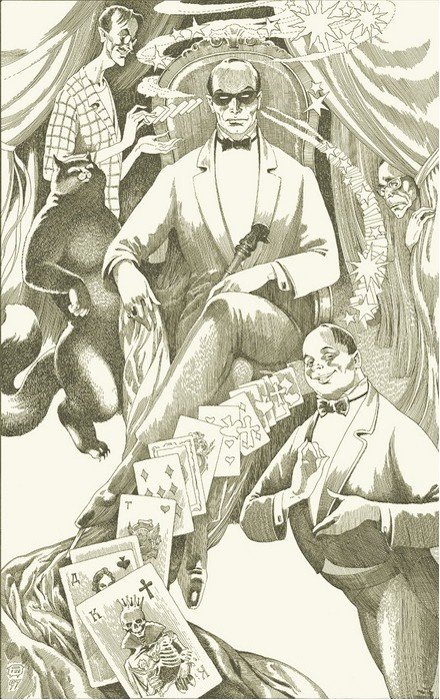 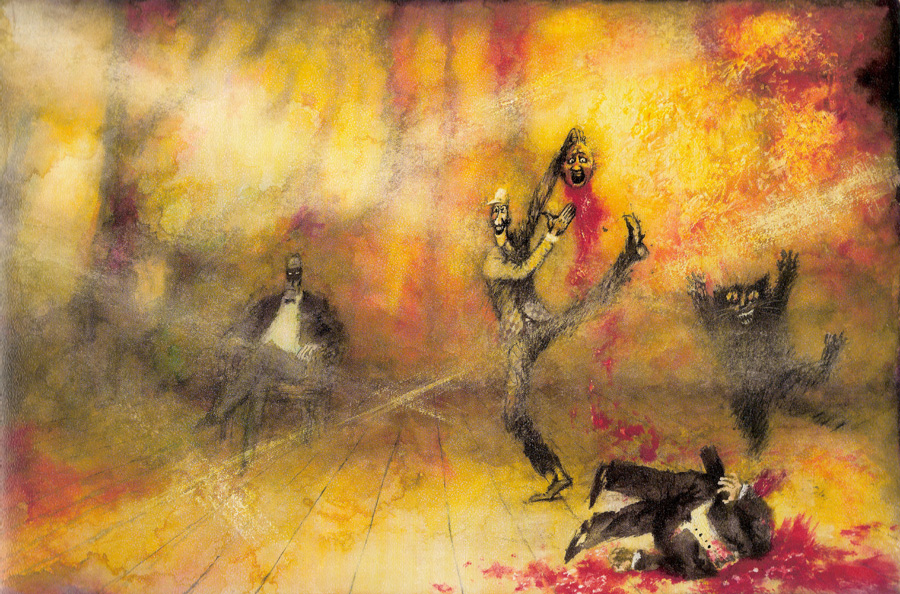 Сеанс черной магии в варьете
Сцена вакханалии в ресторане Дома литераторов
Пилат: «О боги, боги мои, яду мне, яду!»
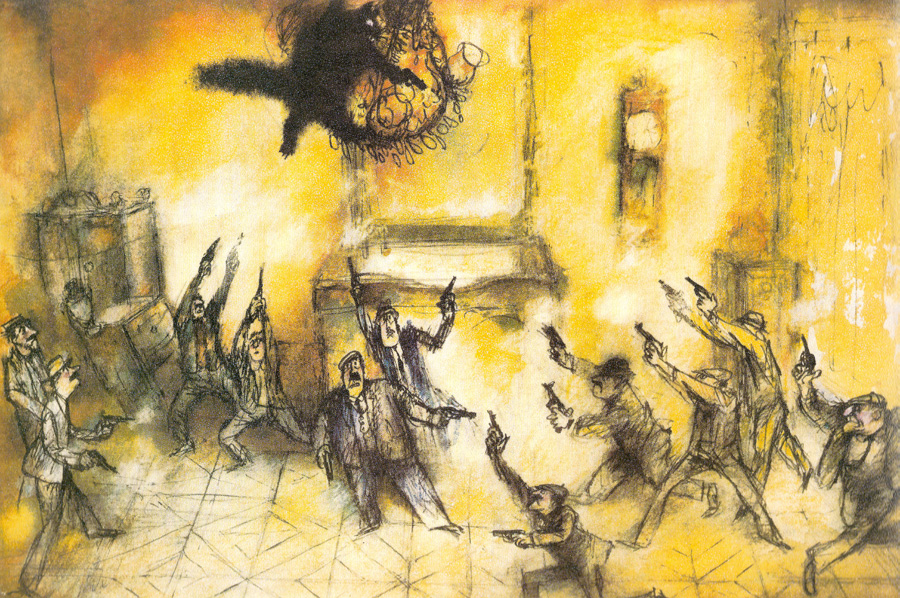 «Ведомство» Воланда приоткрывает «занавес» времени
Ход истории не меняет человеческую природу: Иуды, Алоизии существуют во все времена
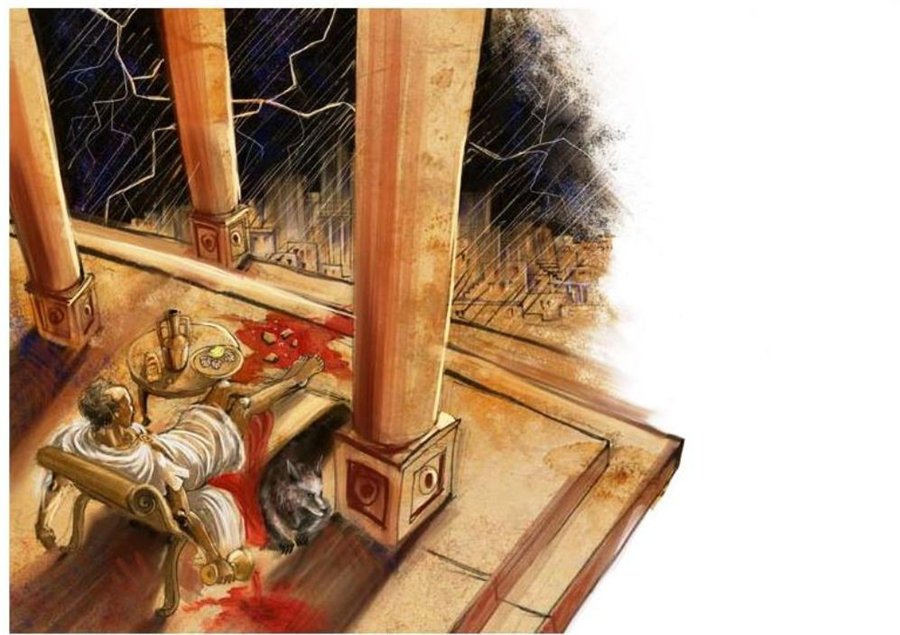 Мастер и Маргарита как противостояние стихии жизни
Идеи творчества, равновесия добра и зла, вечная гармония бытия
Любовь, вера в талант, жертвенность
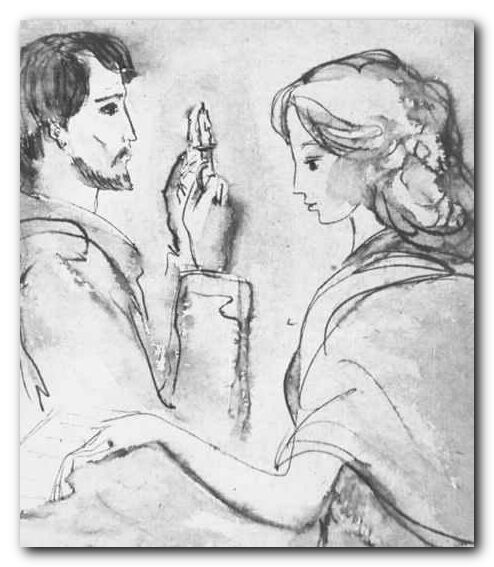 «Все будет правильно, на этом построен мир, - заверил Воланд»
Справедливость, в представлении Булгакова, не сводится к наказанию, она не может существовать без милосердия.
Гармония мира заключается в соединении жестокой справедливости Воланда и бесконечном милосердии Иешуа
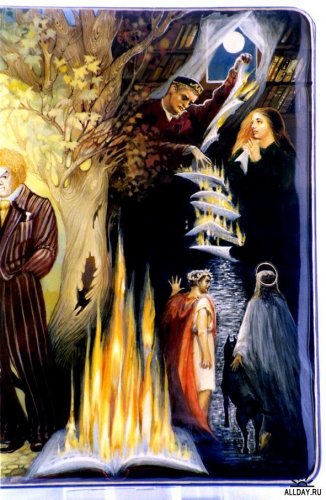 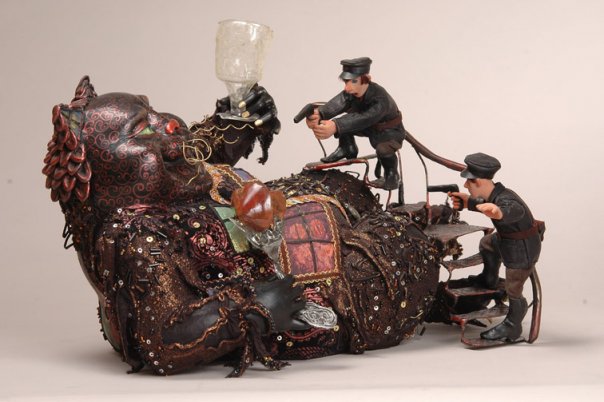 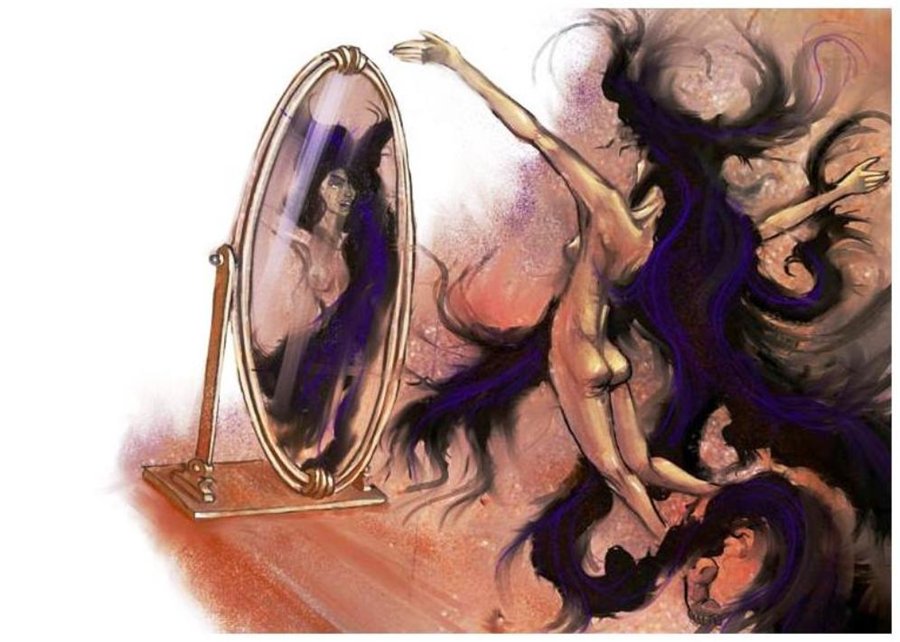 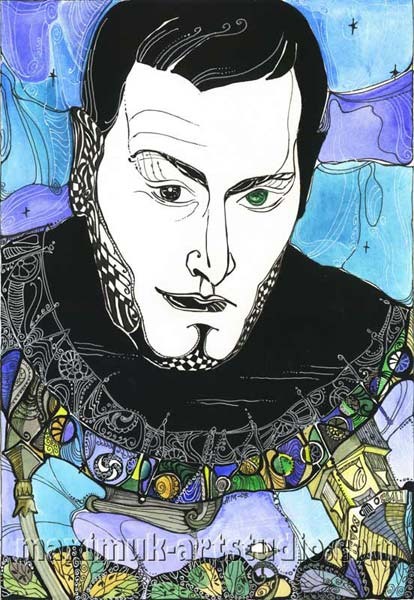 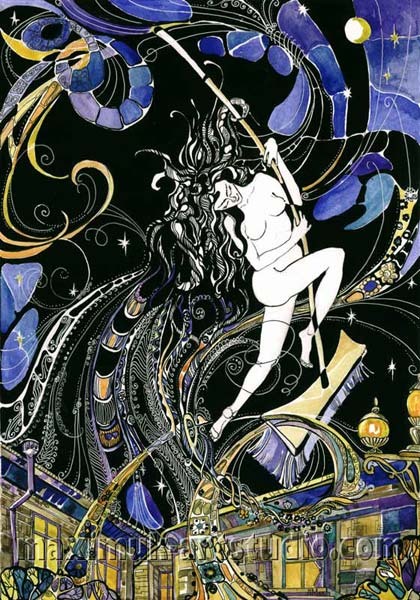 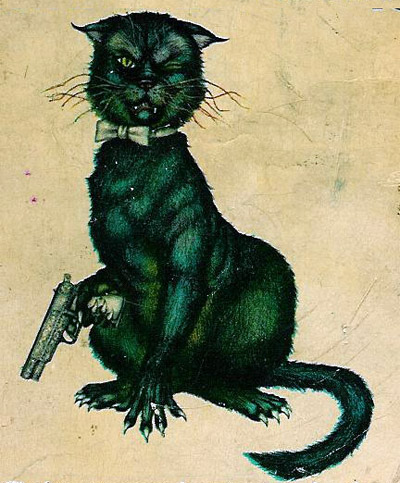 Конец